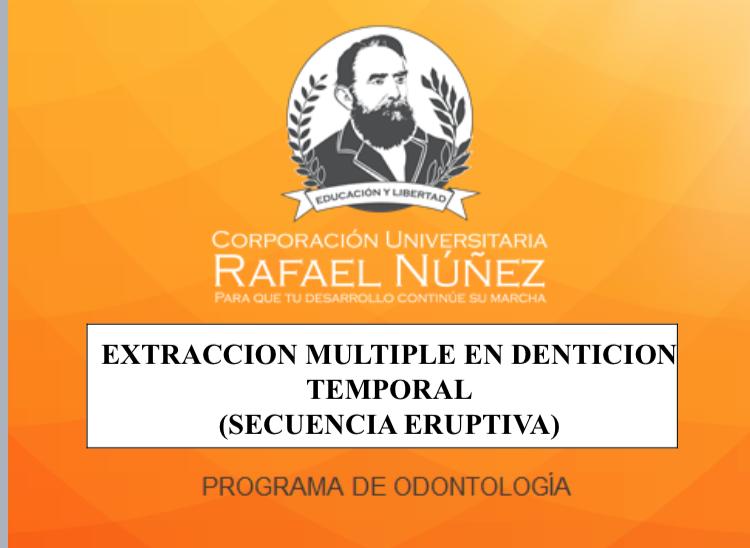 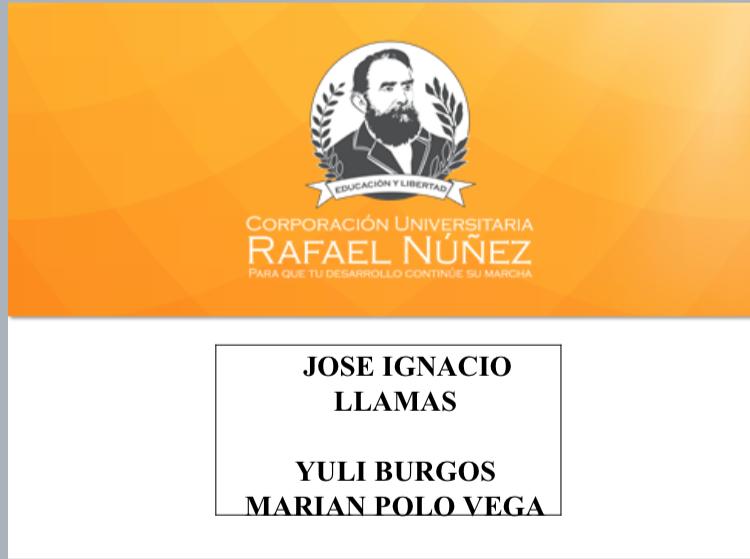 JOSÉ IGNACIO LLAMAS


YULI BURGOS
MARIAN POLO VEGA
MARIA ALEJANDRA CANTILLO
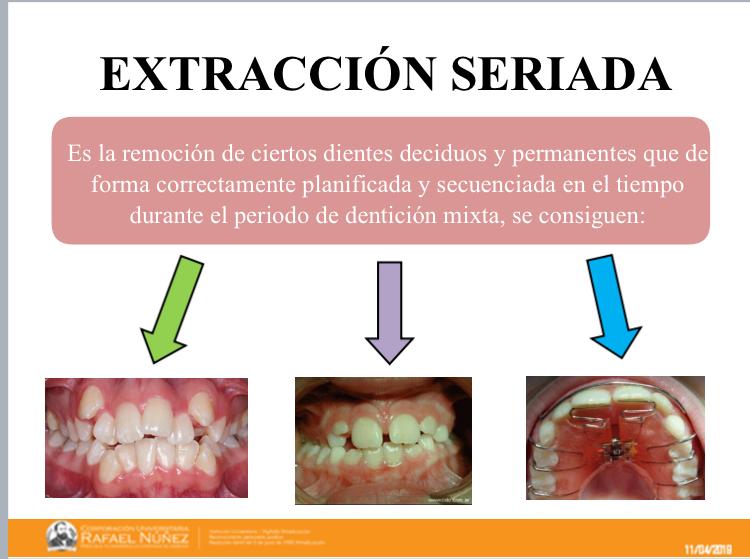 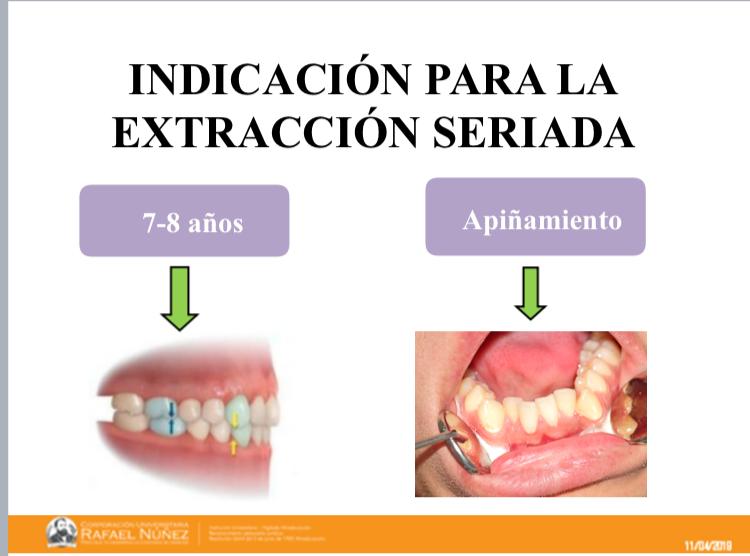 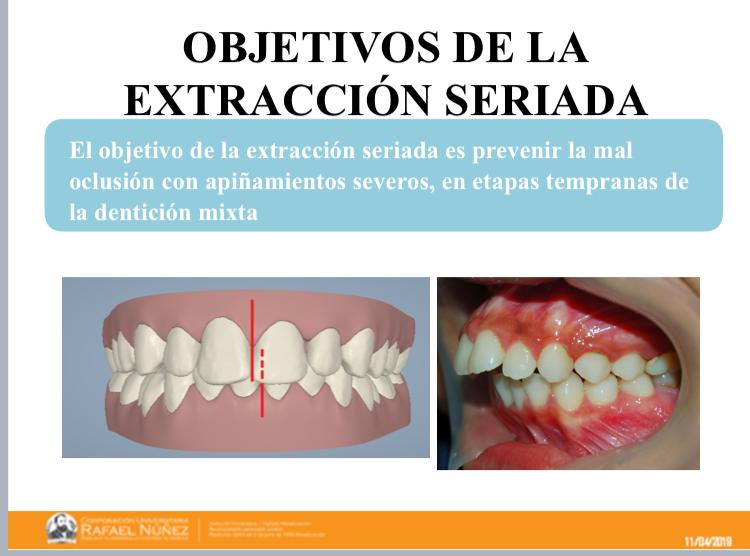 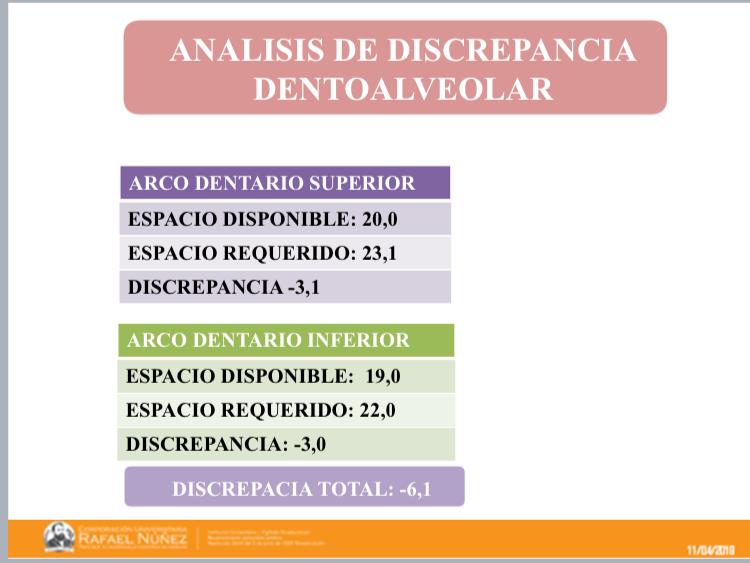 REPORTE DEL CASO
ANAMNESIS
NOMBRE: DANNA HERRERA BEUFFORF
EDAD: 7 AÑOS
GENERO: FEMENINO
DISTRITOS: CARTAGENA
CONDUCTA: LEVEMENTE NEGATIVO
LA MADRE REFIERE QUE: ´´QUIERO QUE LOS DIENTES DE MI HIJA ESTEN SANOS Y BONITOS´´
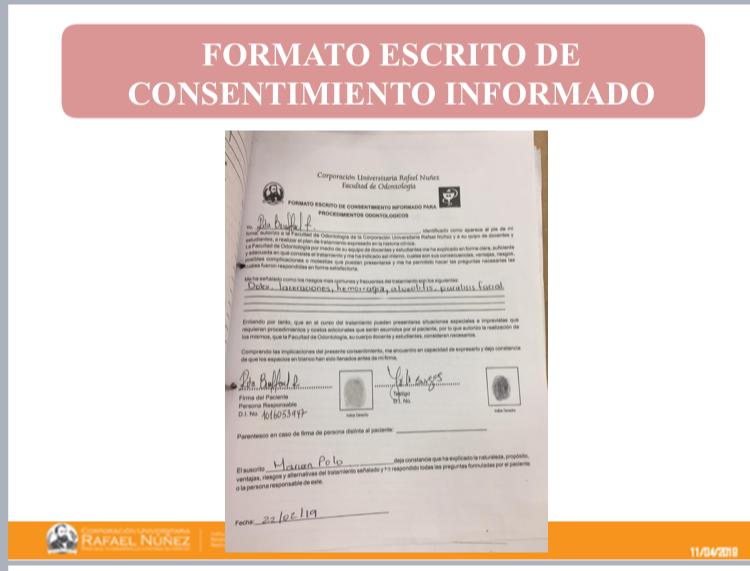 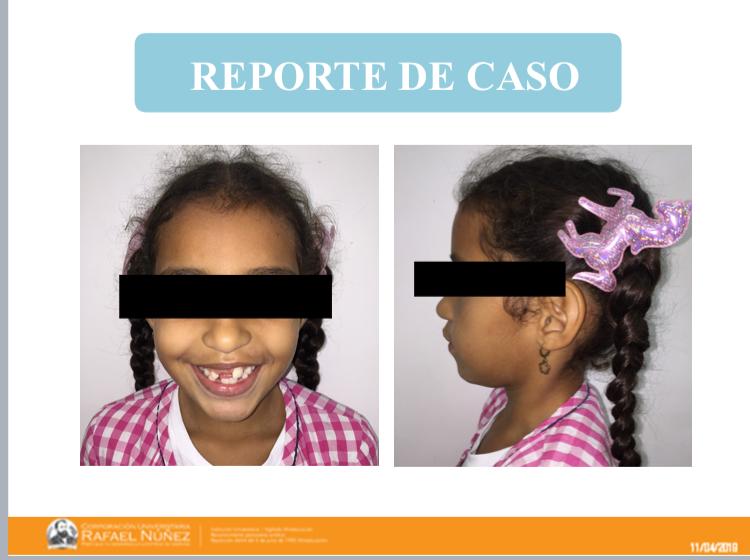 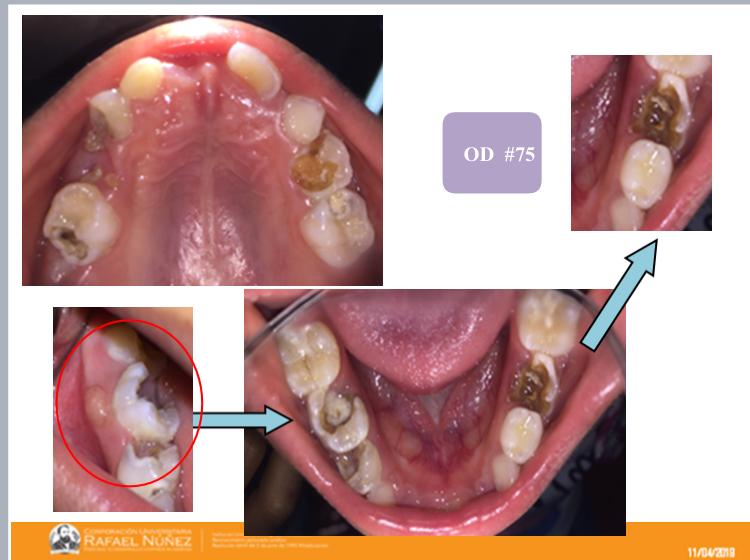 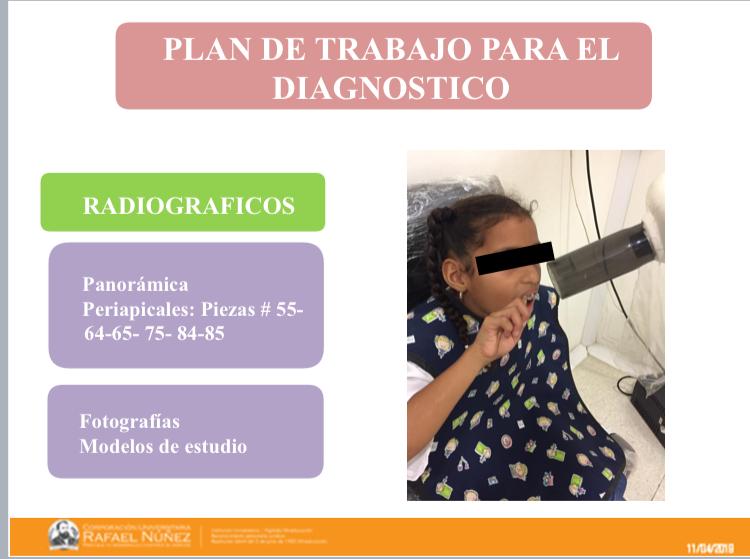 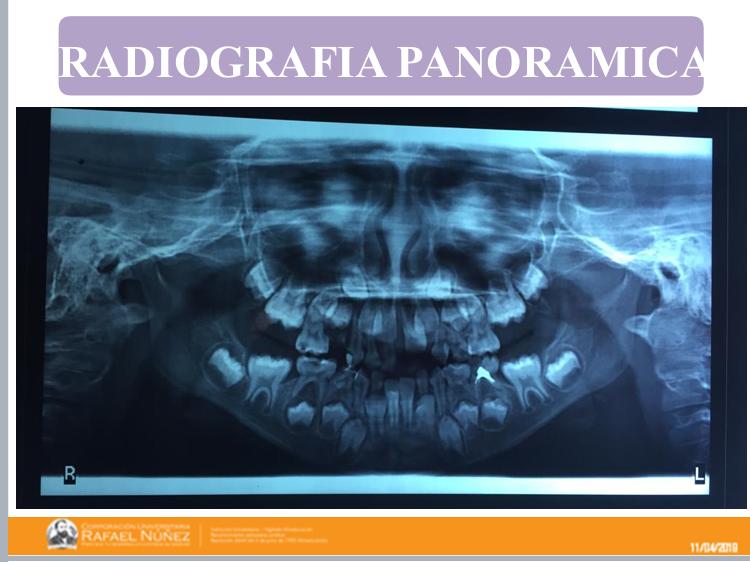 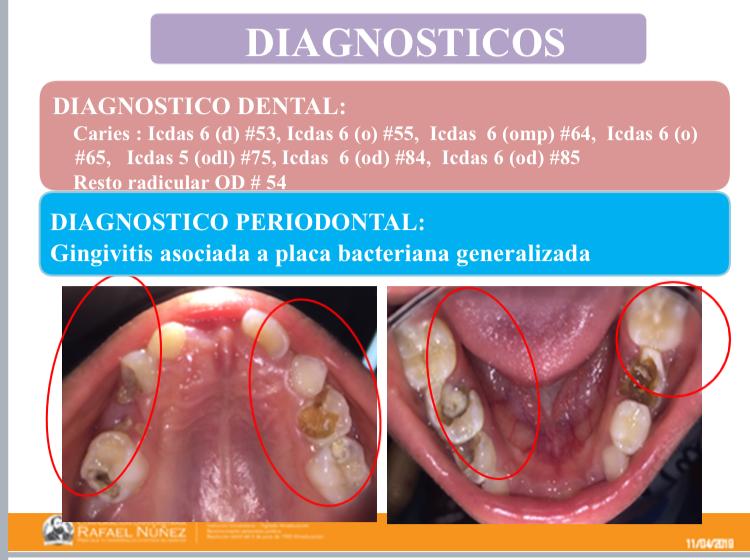 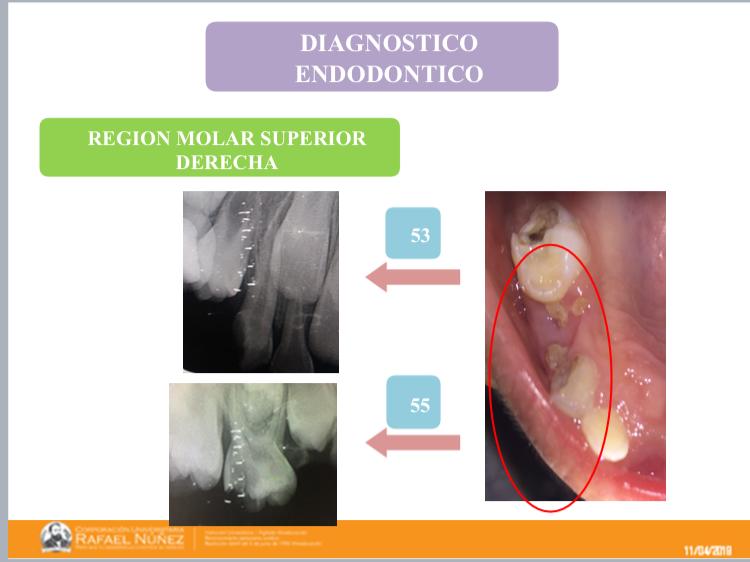 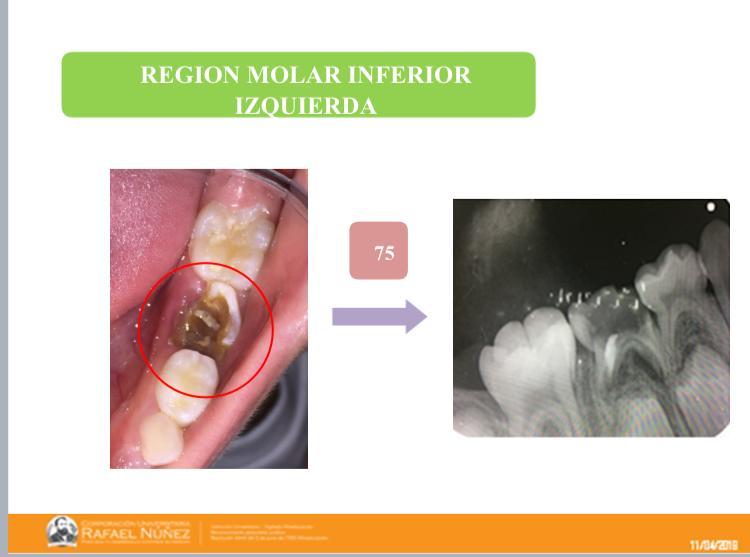 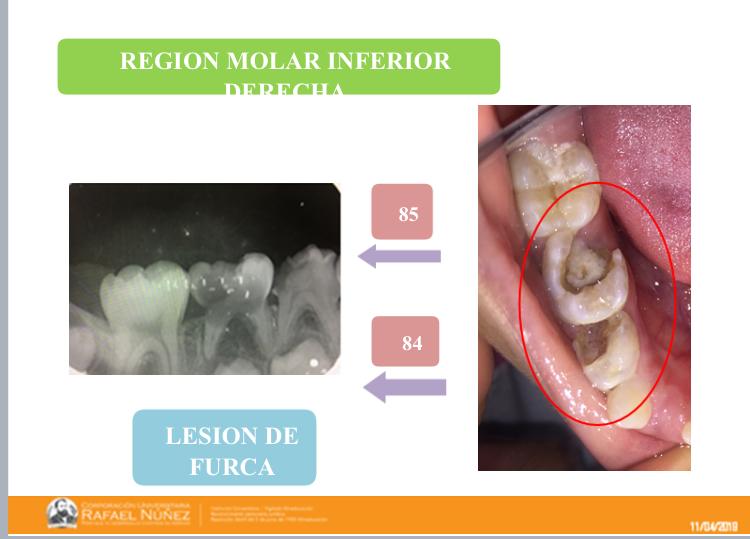 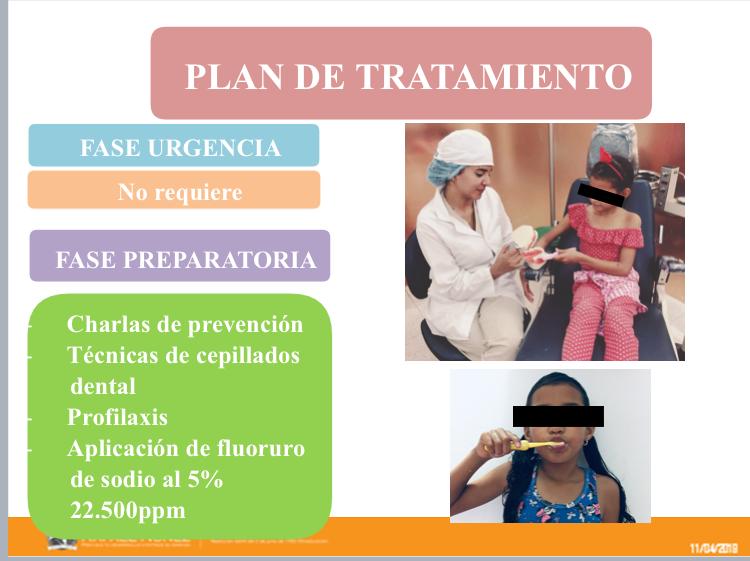 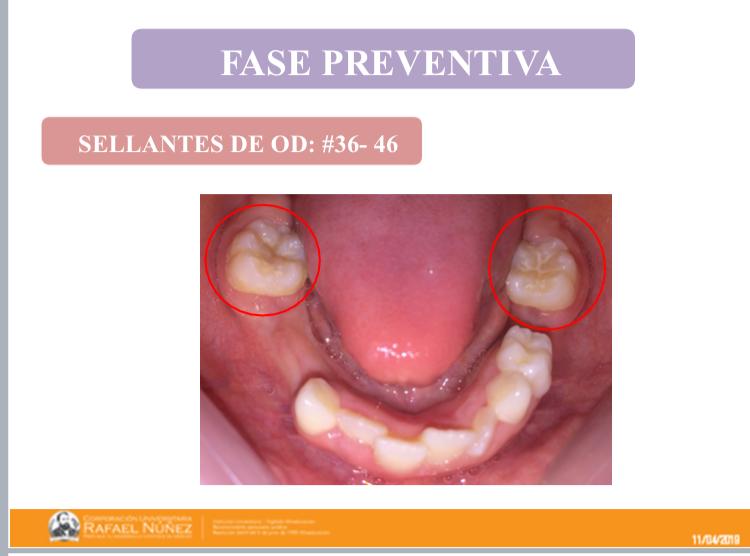 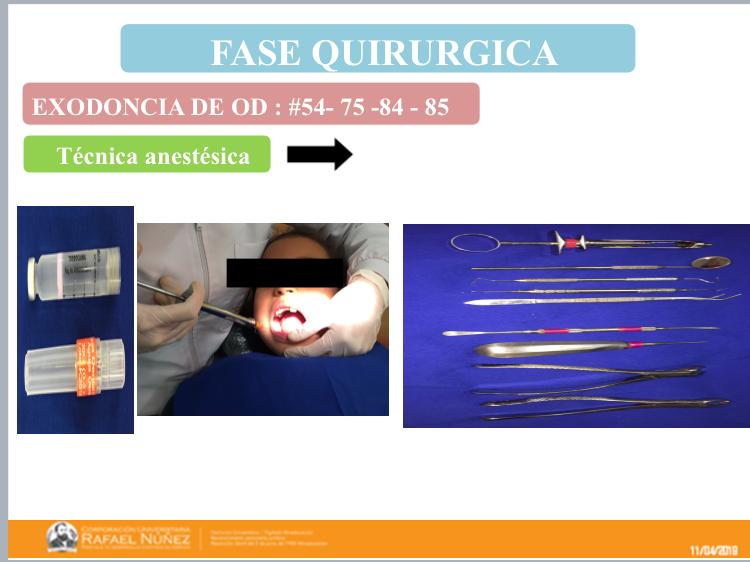 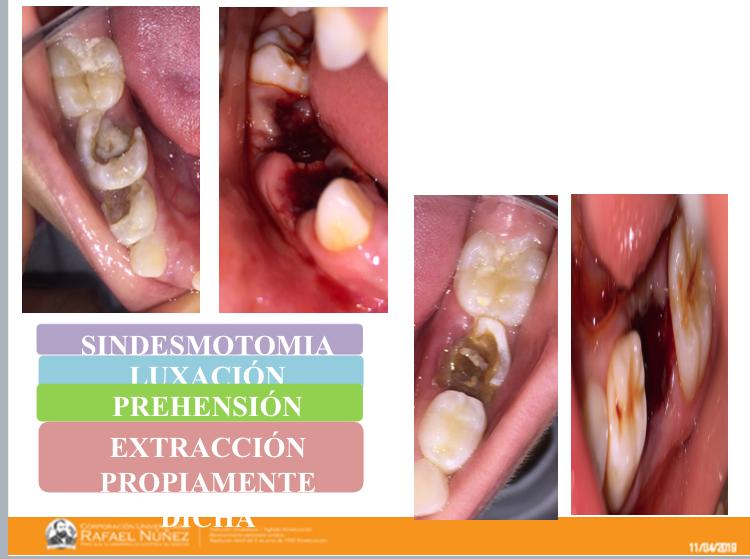 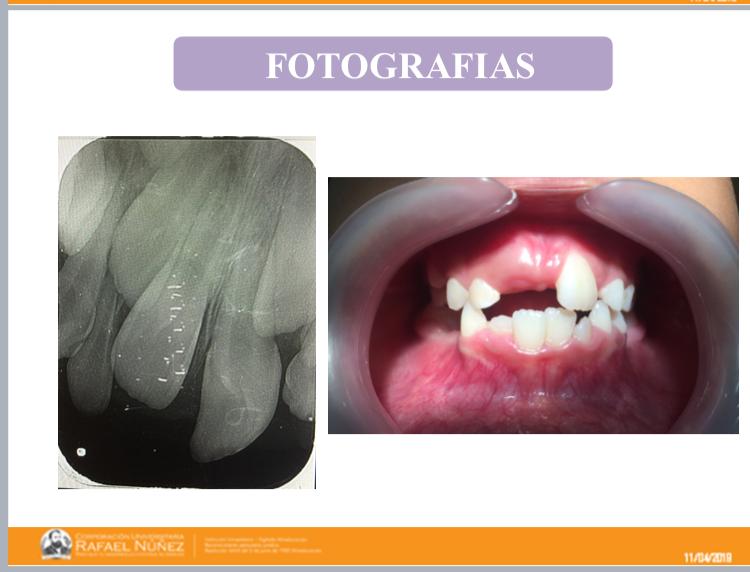 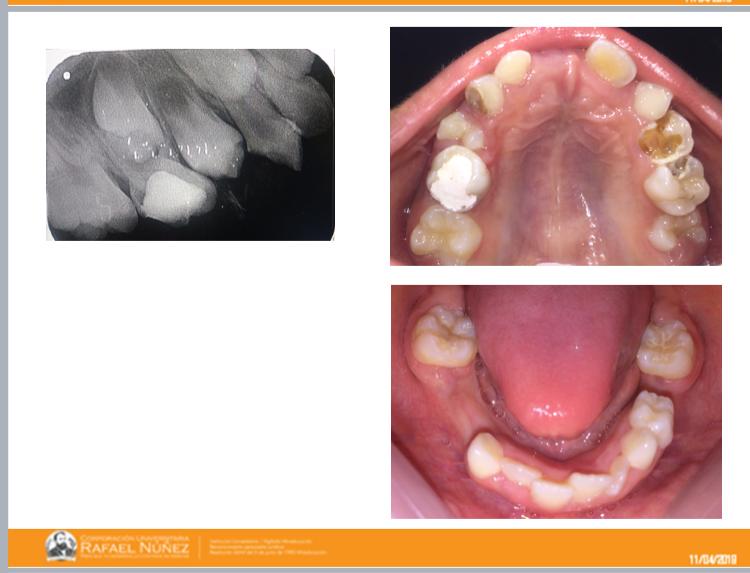 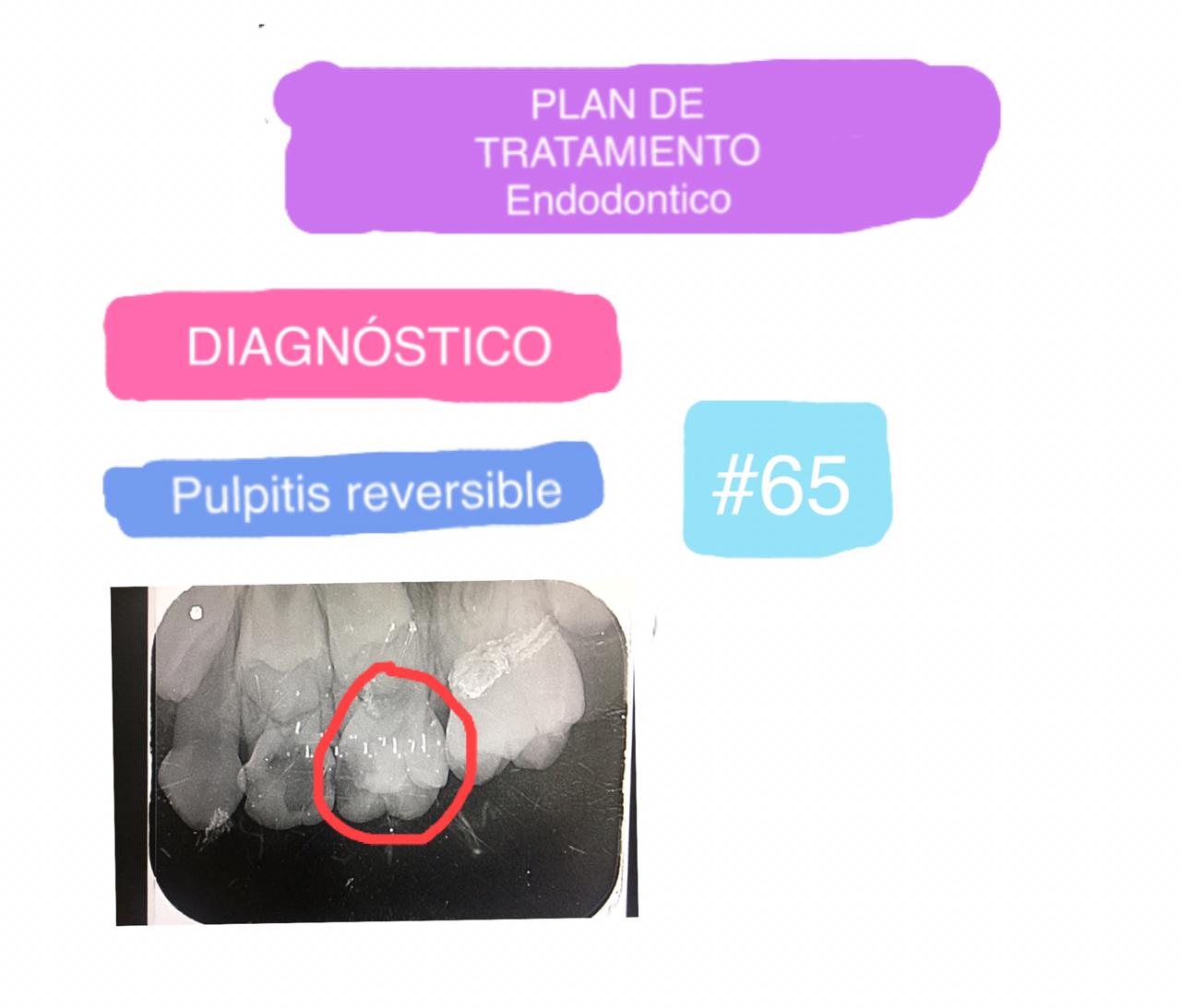 PLAN DE TRATAMIENTO 
ENDODONTICO
DIAGNOSTICO
#65
PULPITIS REVERSIBLE
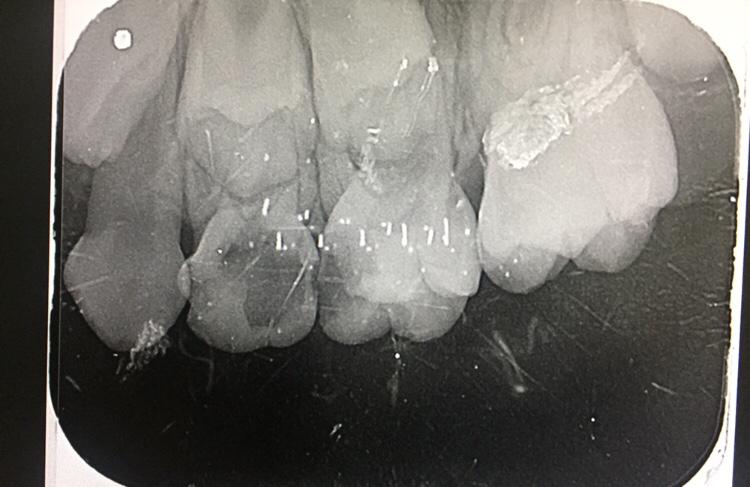 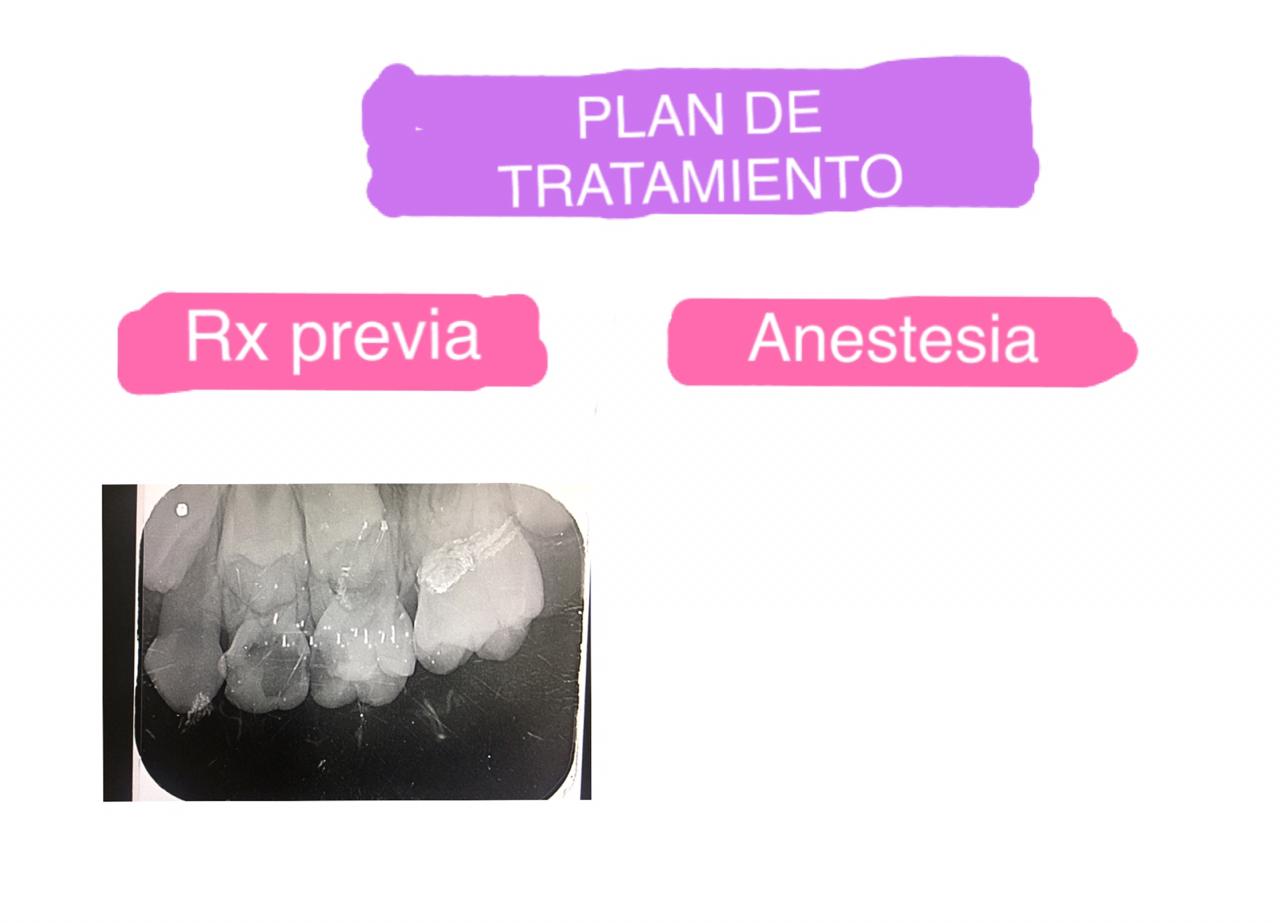 PLAN DE TRATAMIENTO
RX PREVIA
ANESTESIA
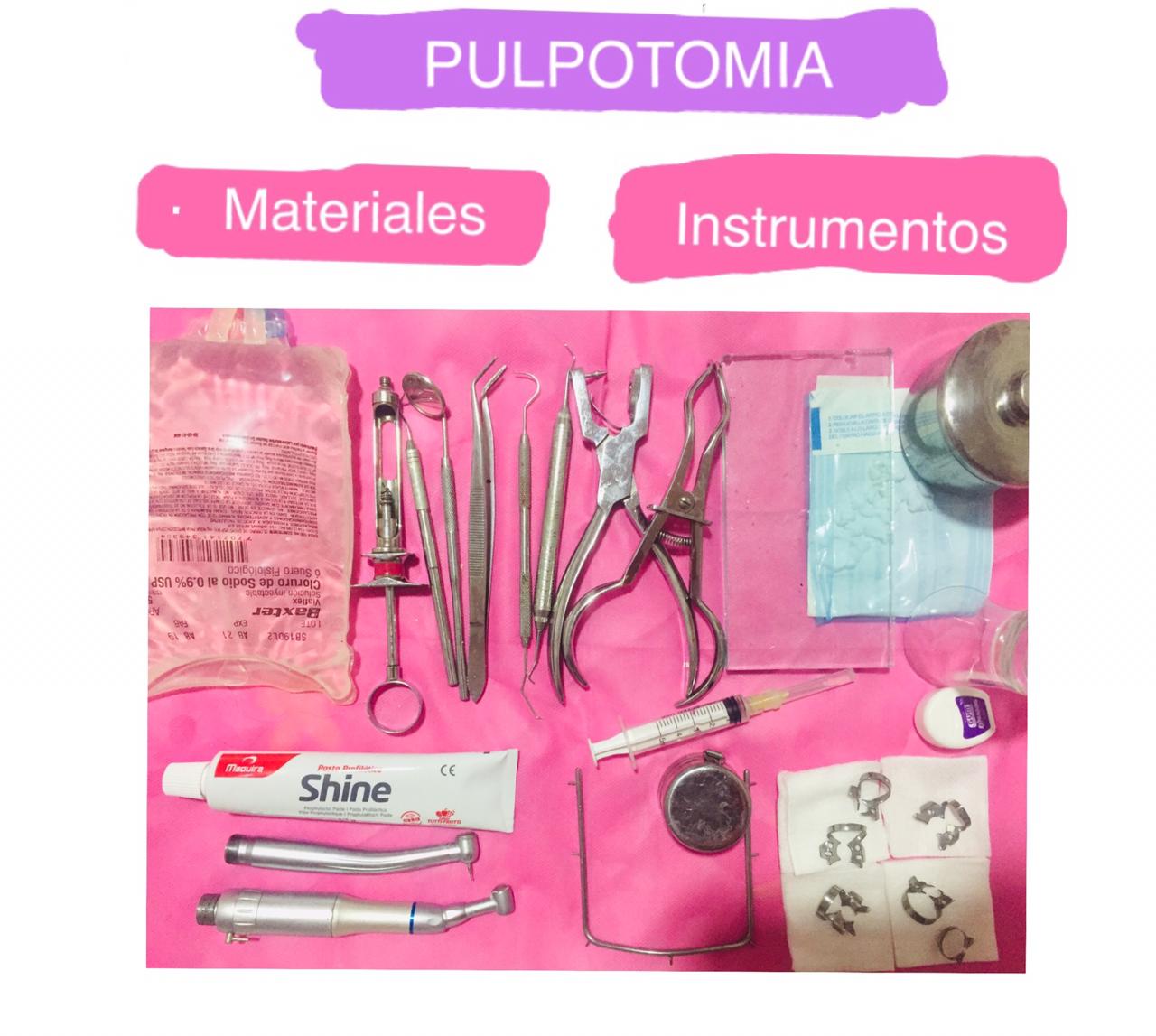 PULPOTOMIA
MATERIALES
INSTRUMENTOS
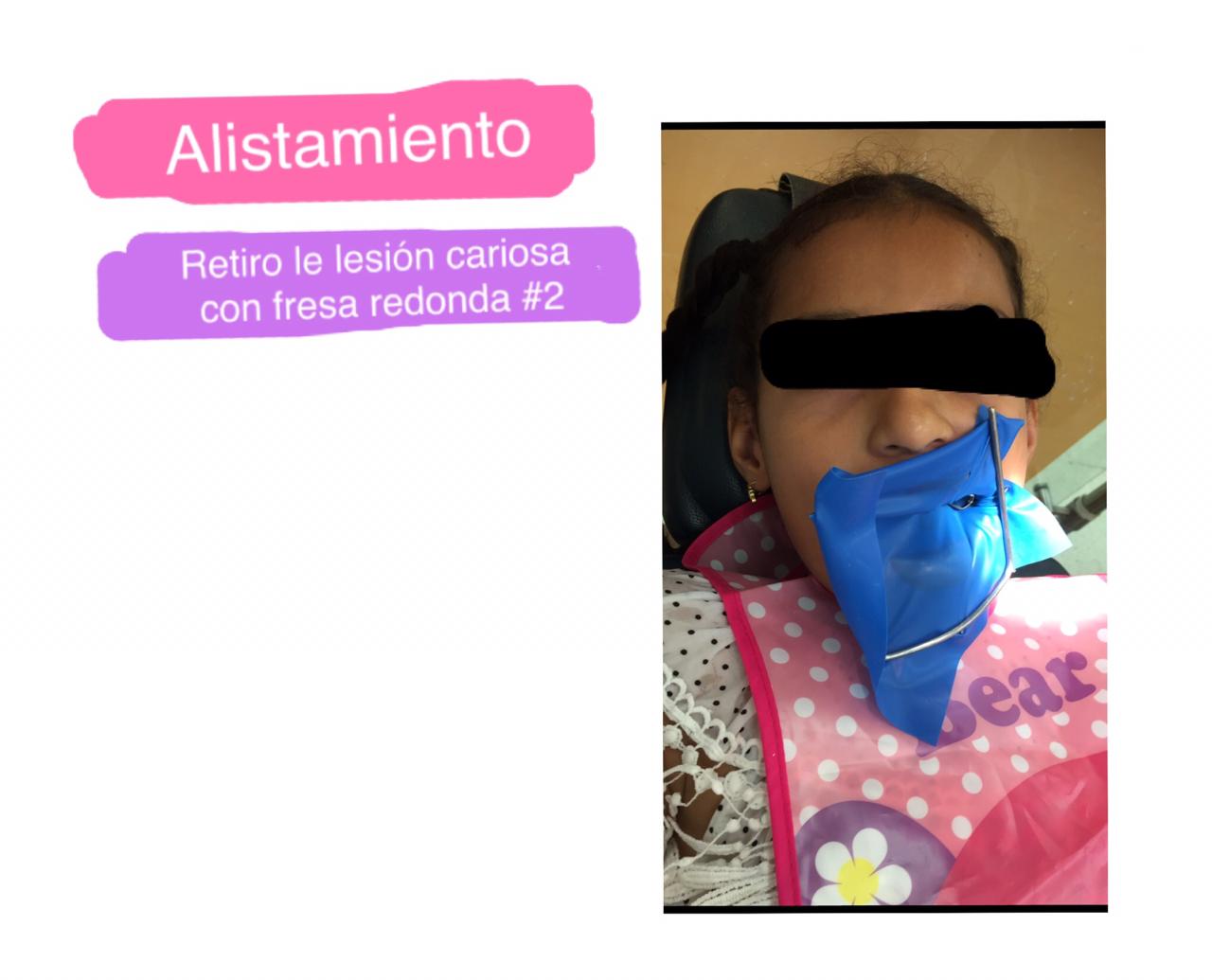 AISLAMIENTO
RETIRO DE LESION CARIOSA CON FRESA REDONDA #2
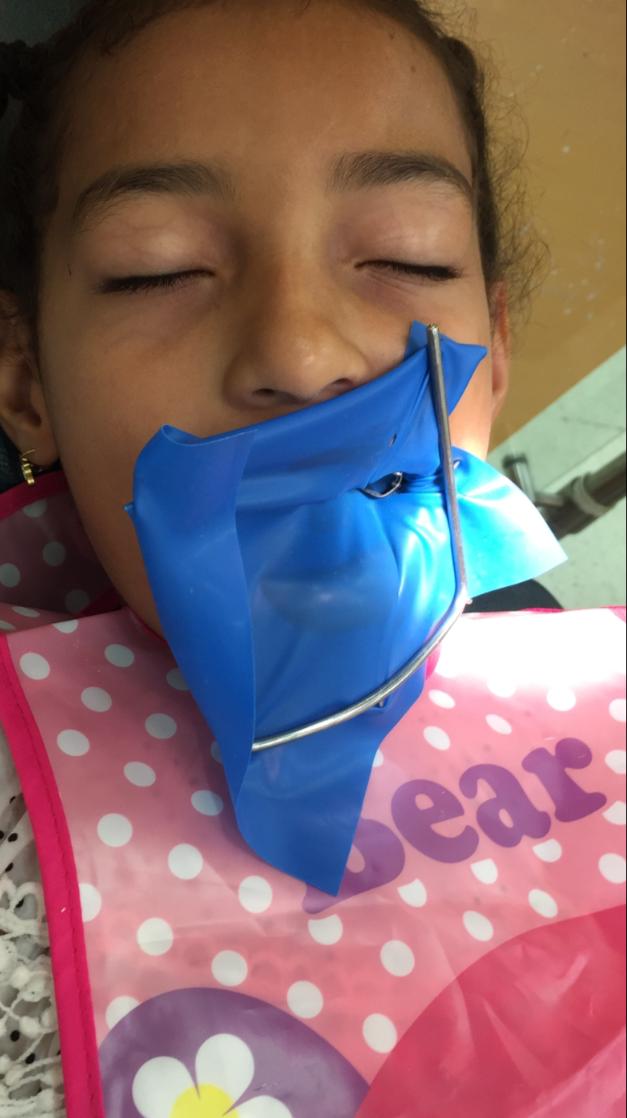 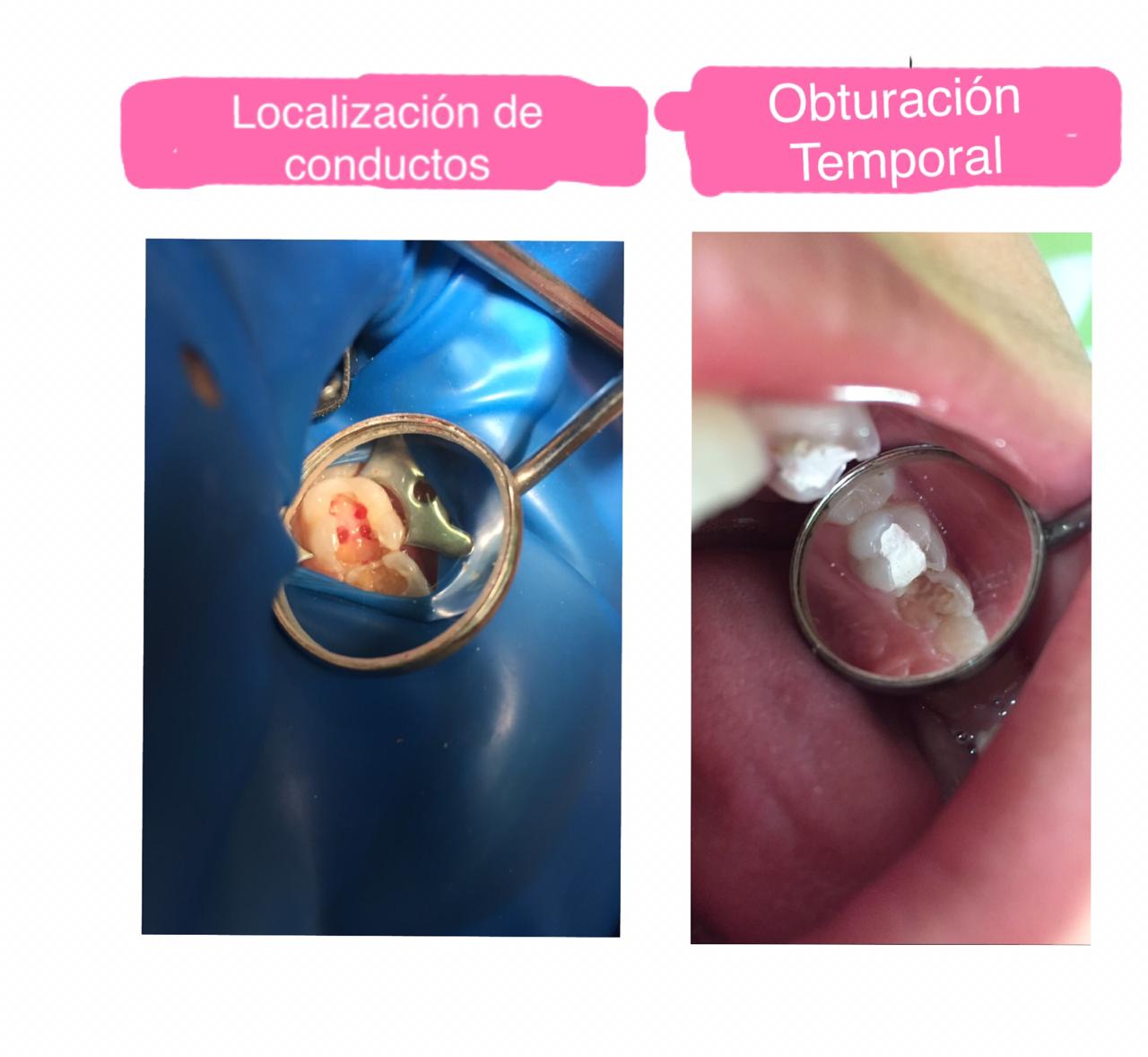 OBTURACION
LOCALIZACION DE CONDUCTOS
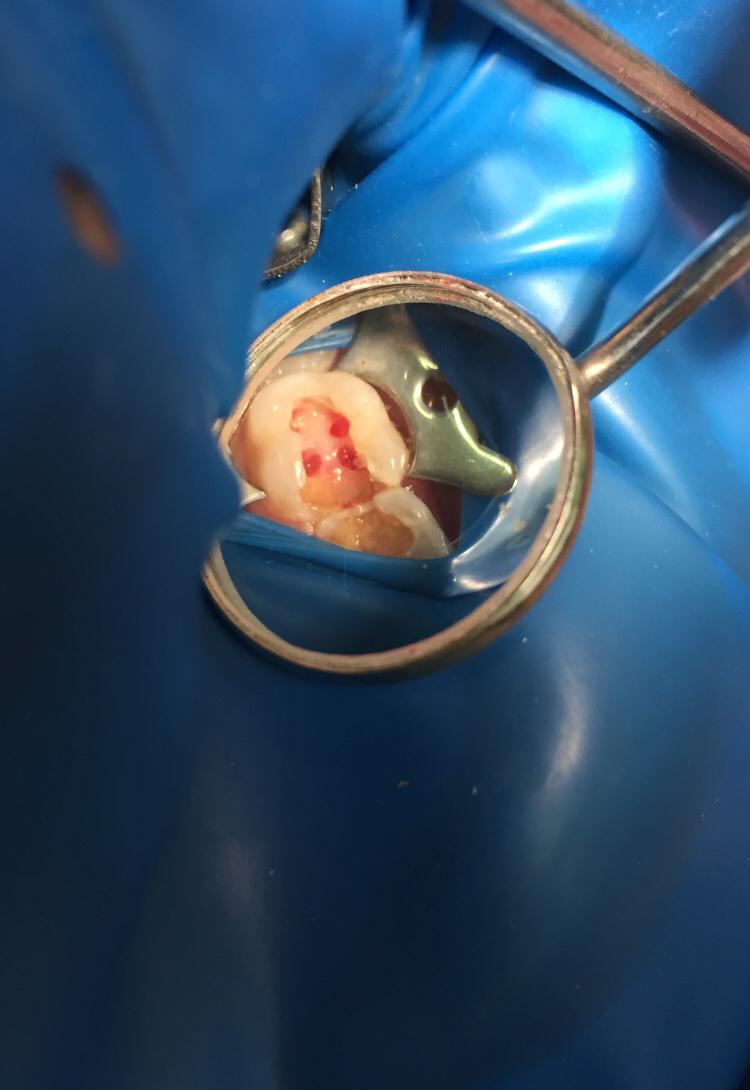 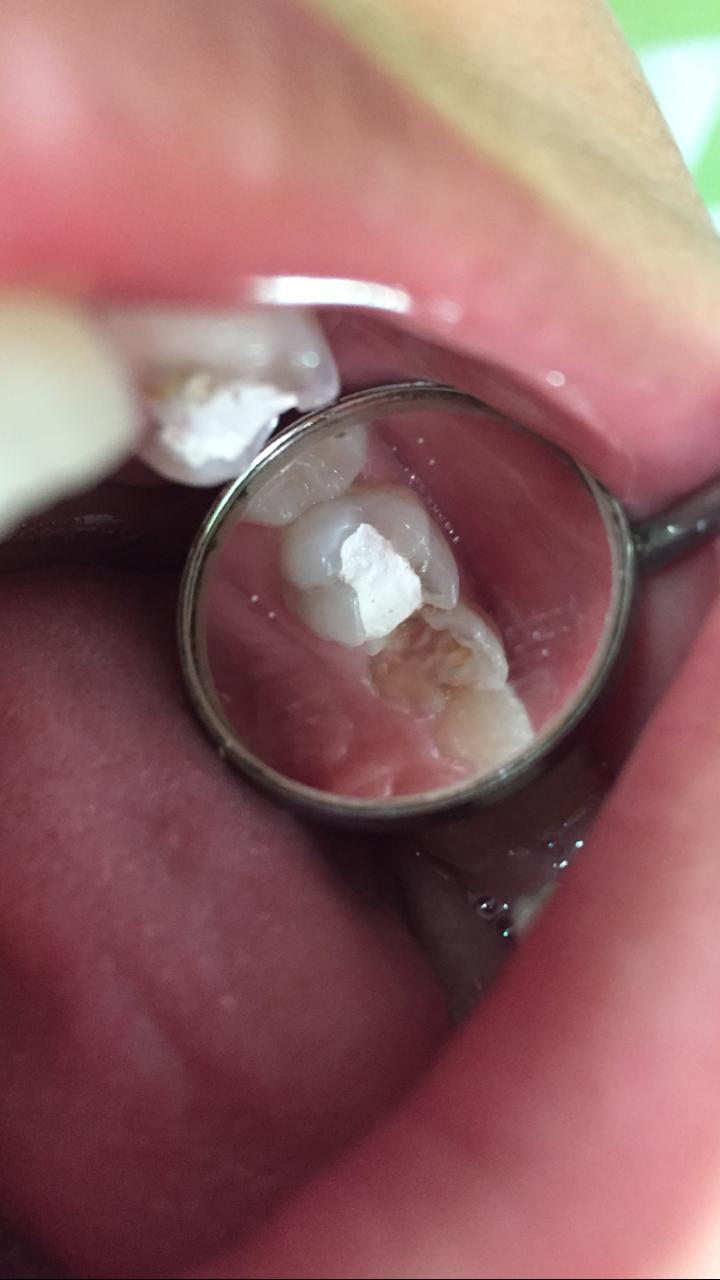 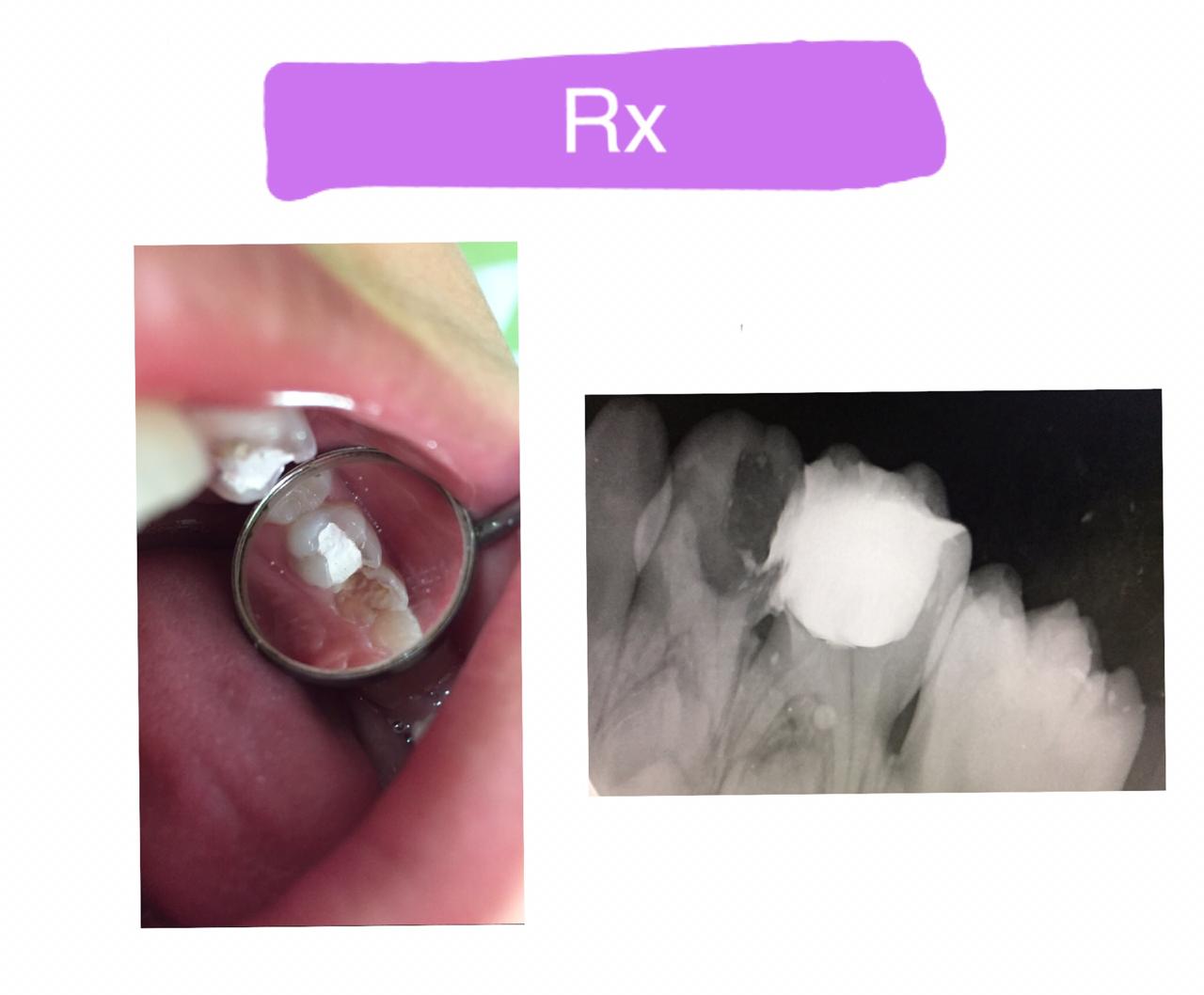 RX
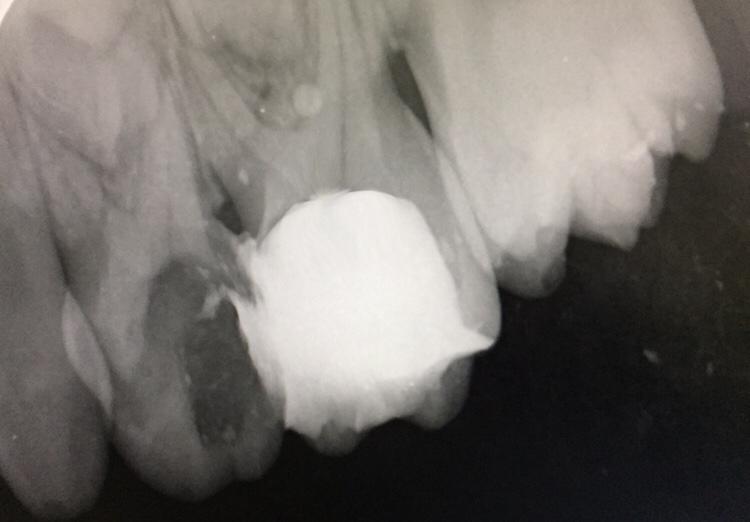 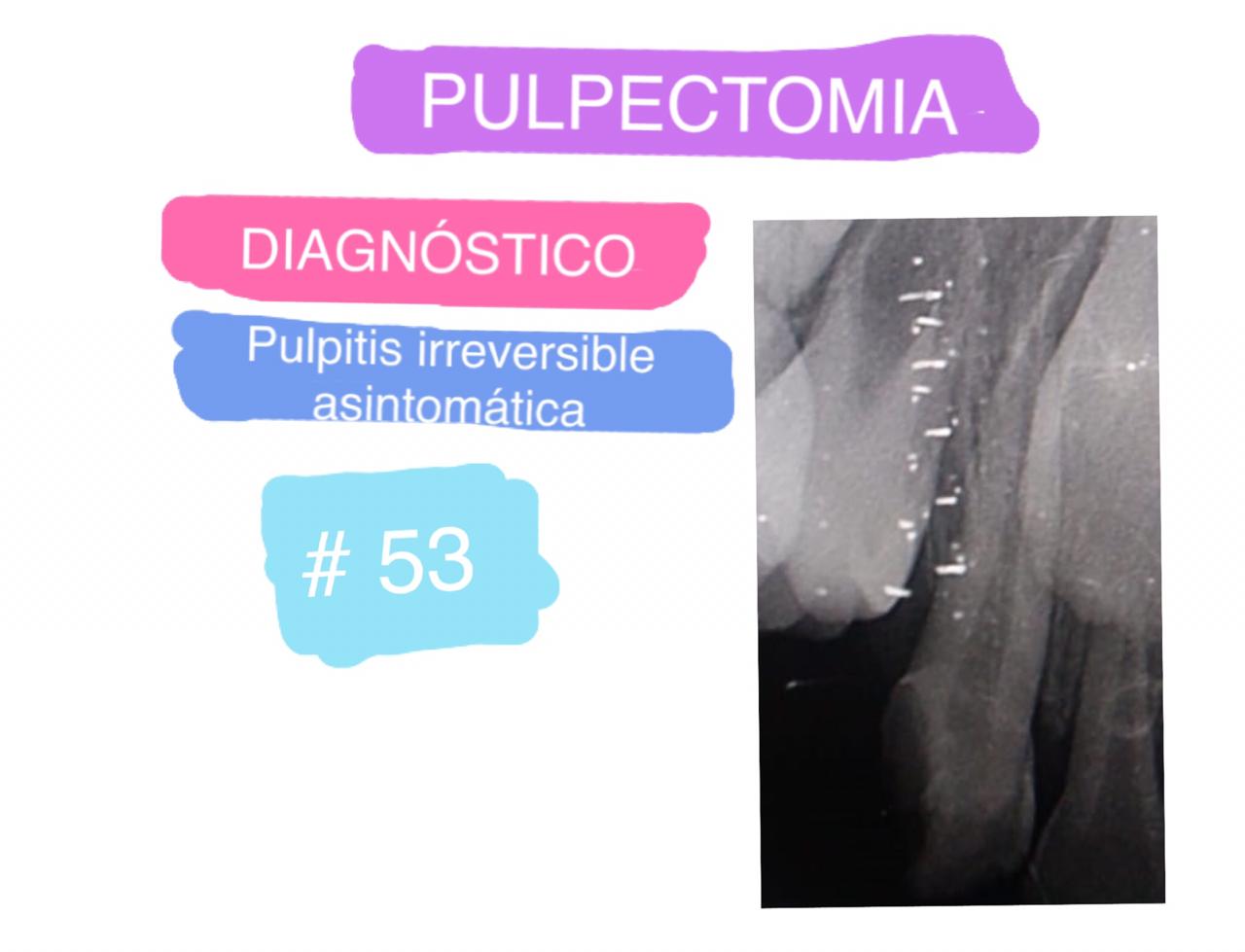 PULPECTOMIA
DIAGNOSTICO
PULPITIS IRREVERSIBLE ASINTOMATICA
#53
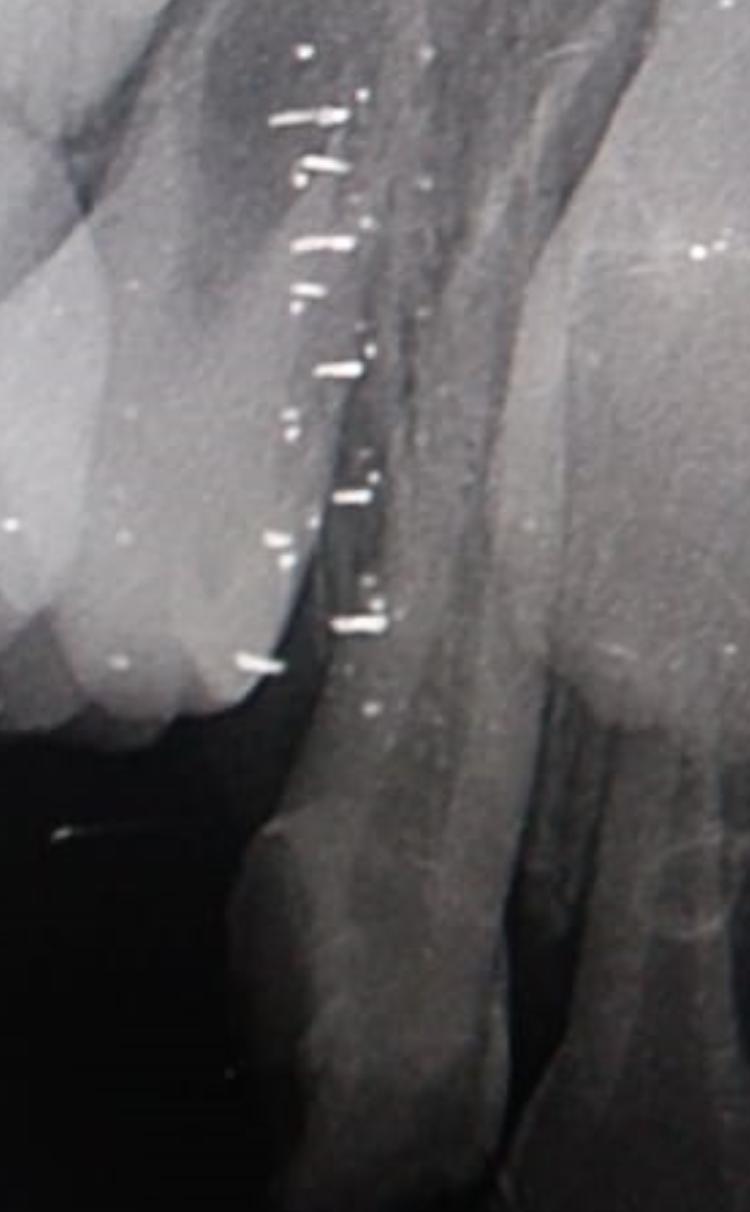 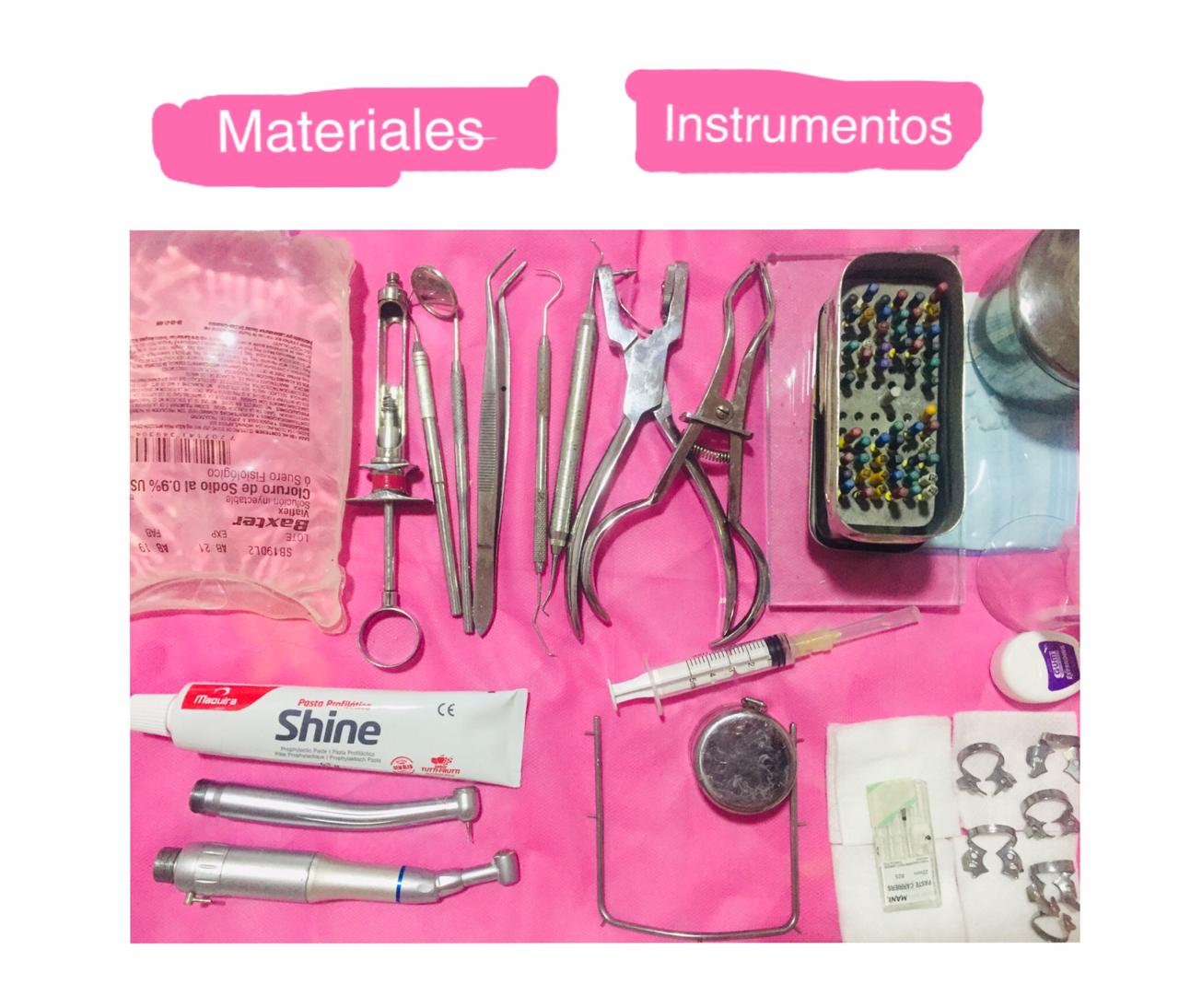 MATERIALES
INSTRUMENTOS
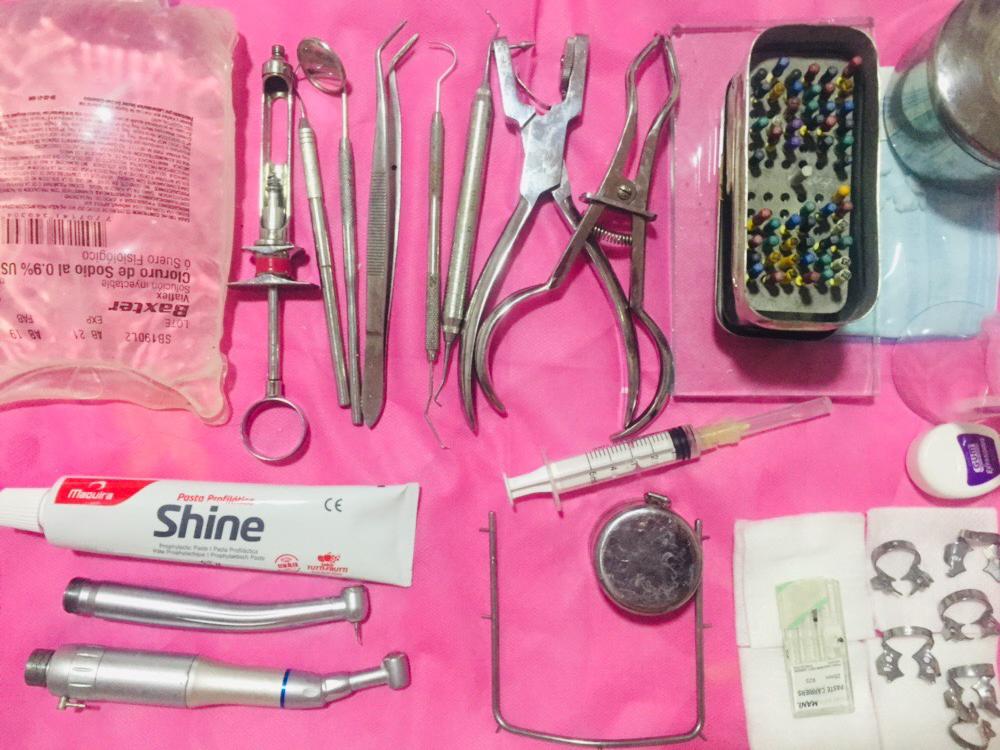 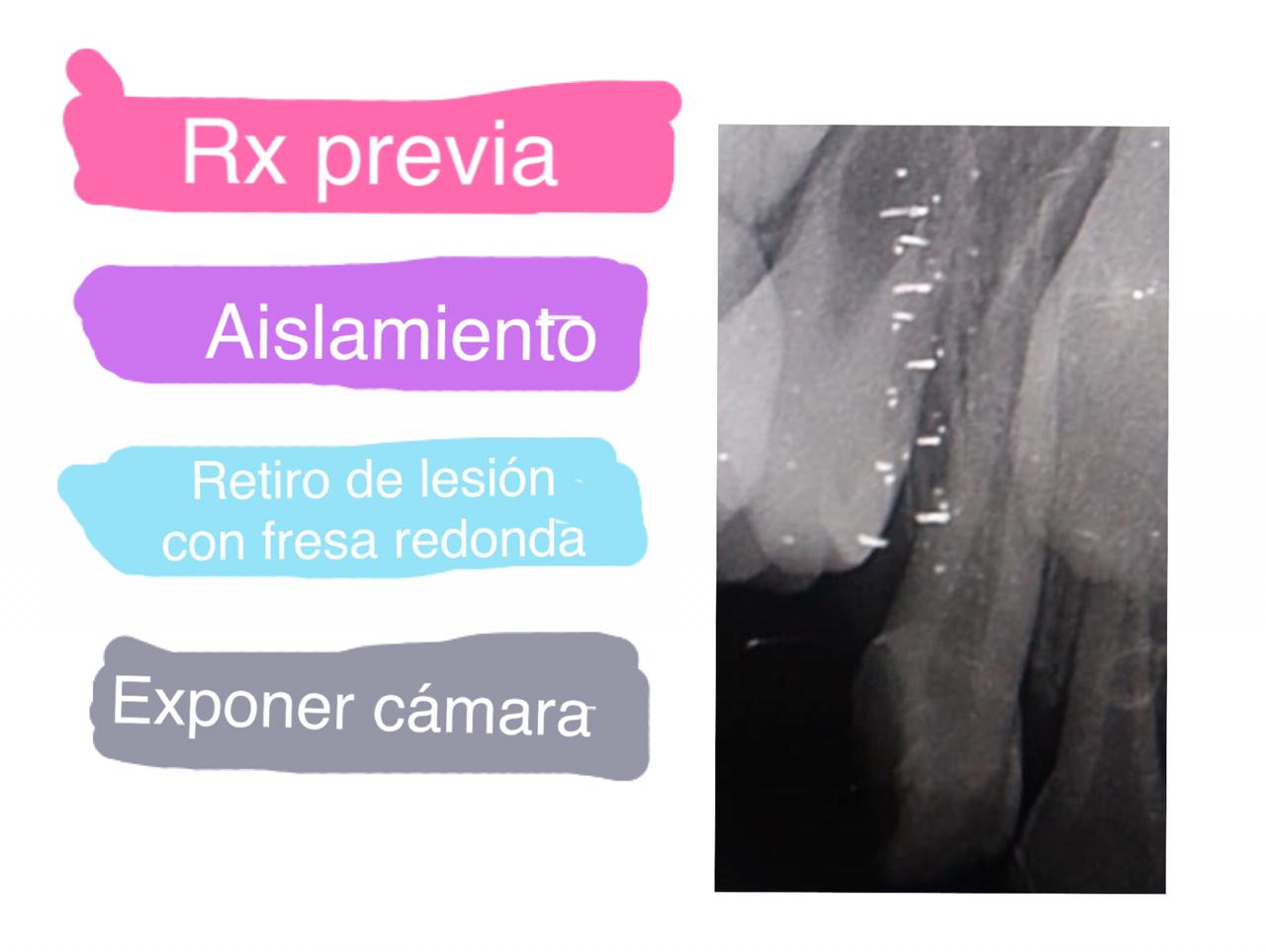 RX PREVIA
AISLAMIENTOS
RETIRO DE LESION CON FRESA REDONDA
EXPONER CAMARA
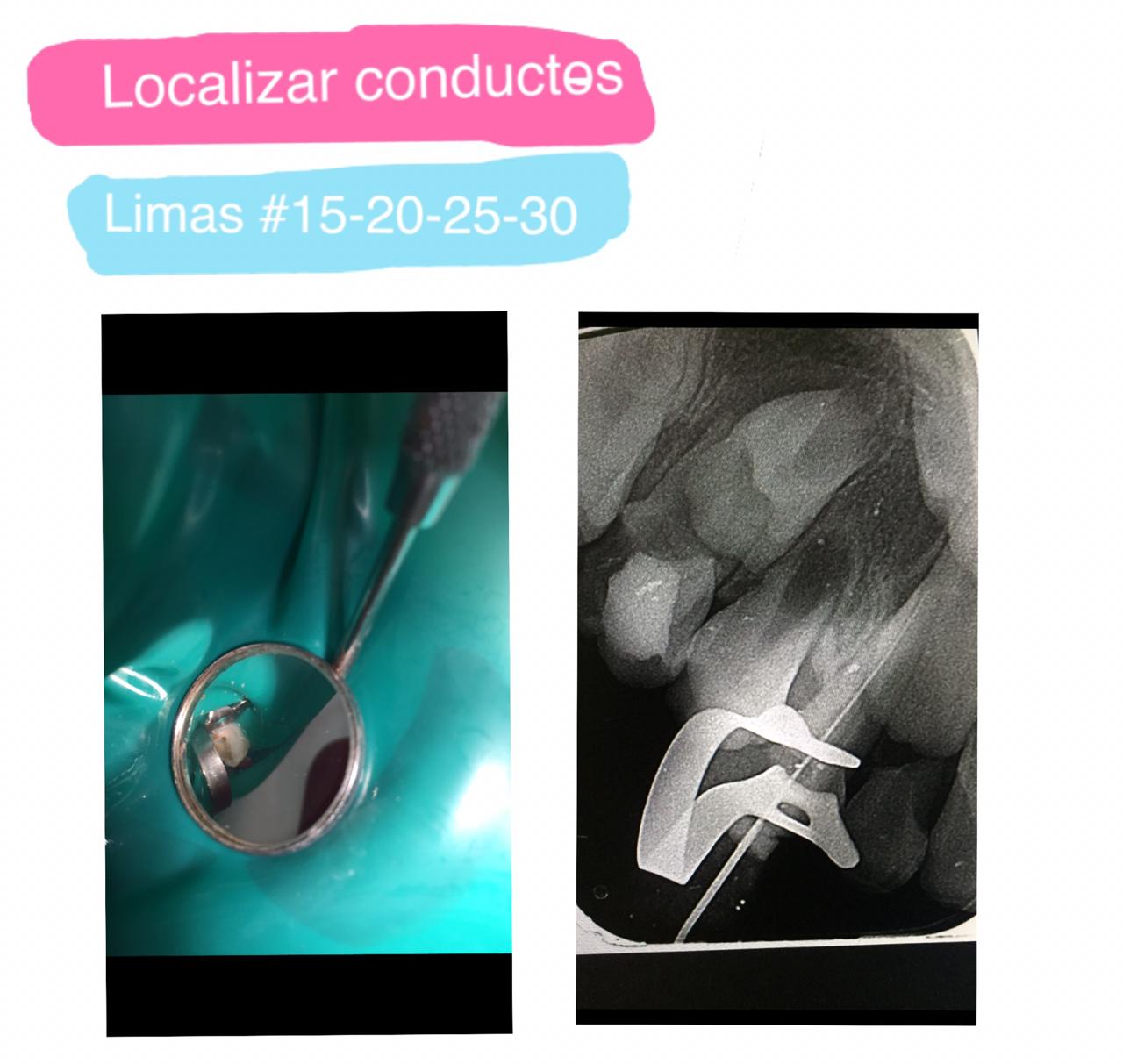 LOCALIZAR CONDUCTOS
LIMAS # 15-20-25-30
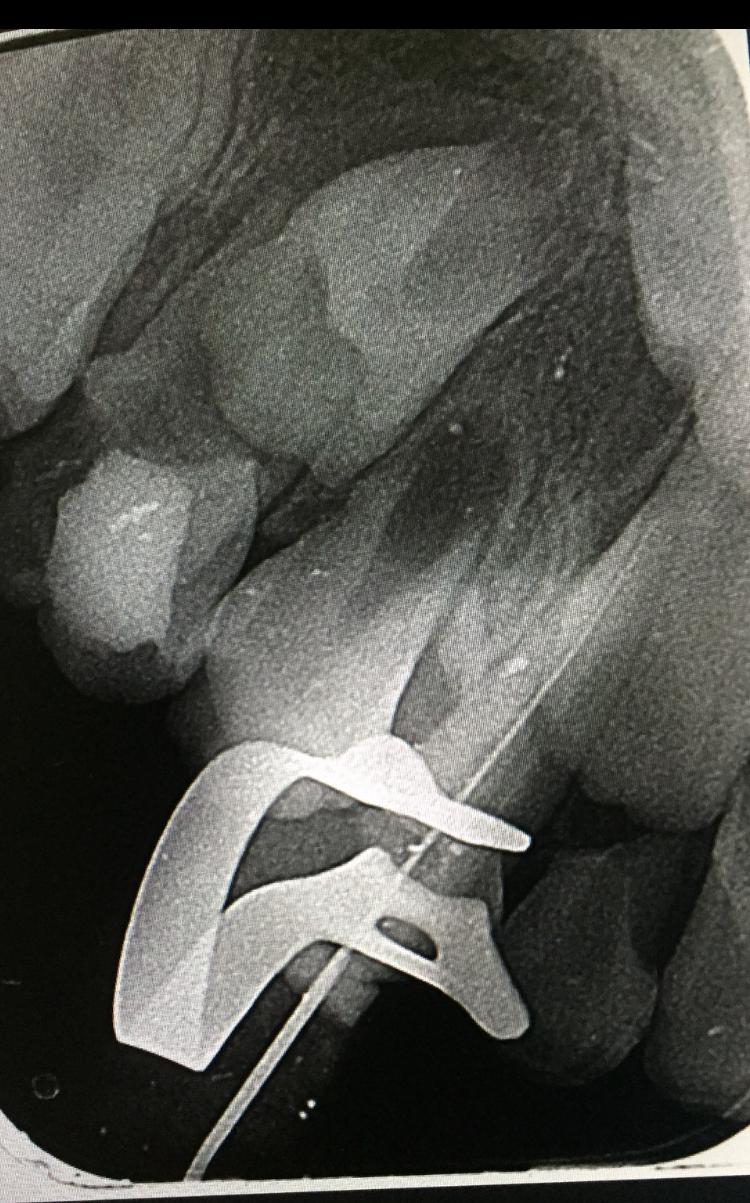 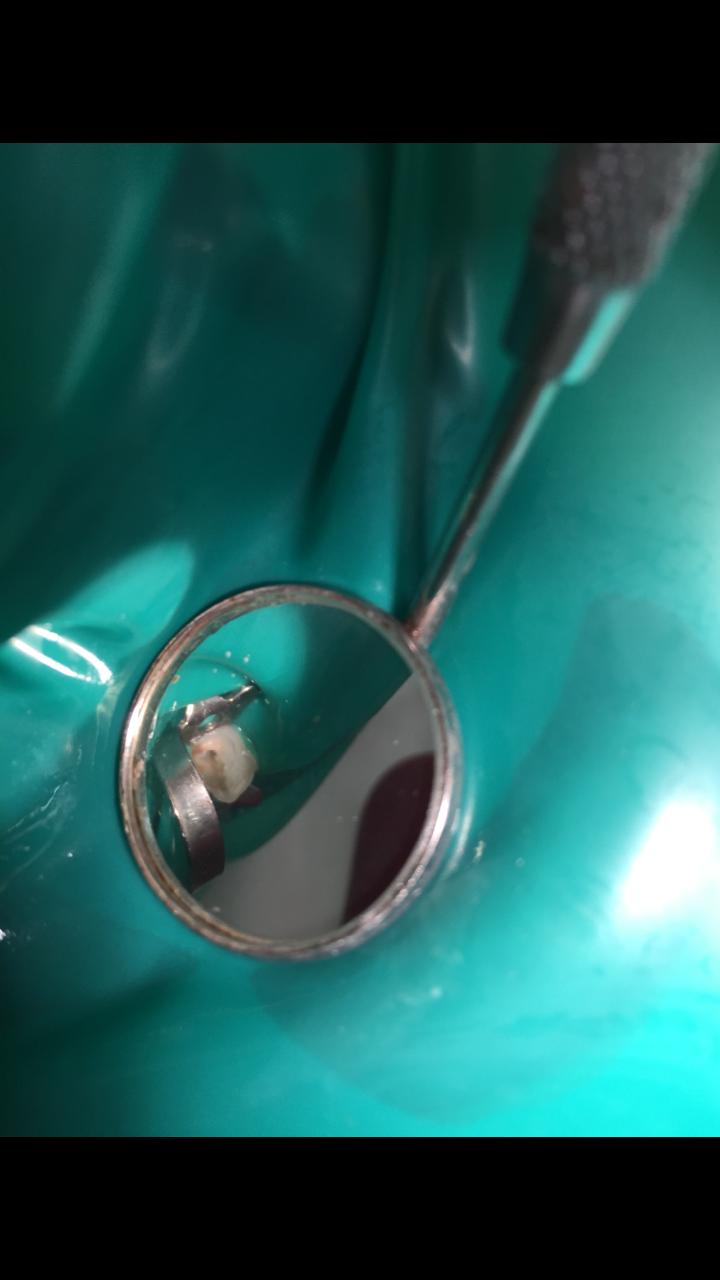 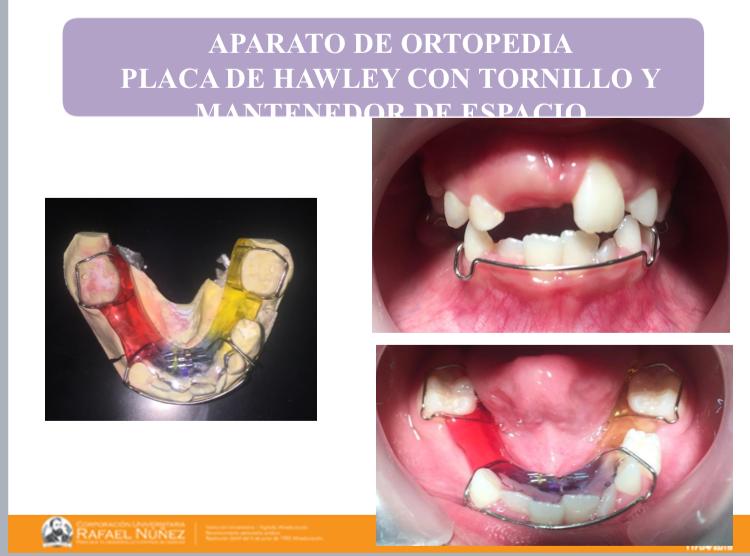 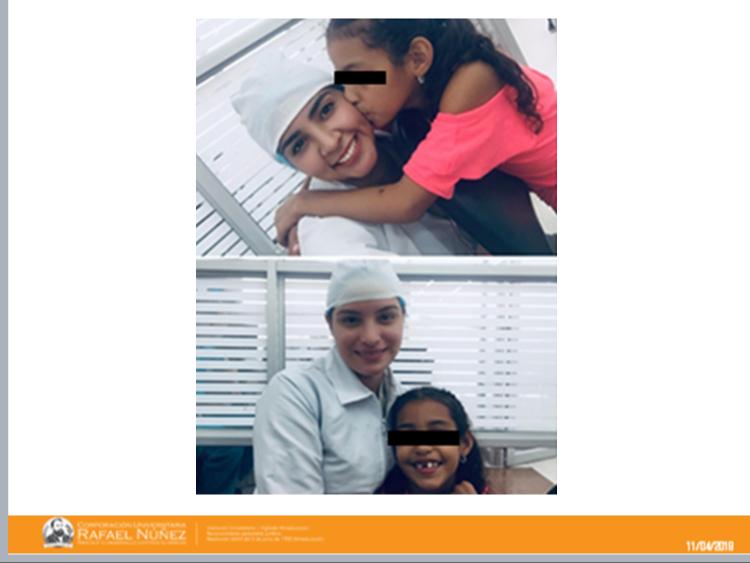